Listen to the song.
?
The song is about…..
Money and we
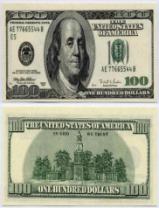 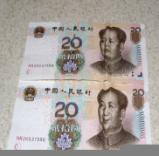 A lot of money       [ ə lɒt ɒv ʹm˄ni ]
Currency [ ʹk˄rənsi]
A month [ ə m˄nϴ ]
Everyday necessity (food, bus, car, taxi)   [ ʹevridei nəʹsesiti]
Education  [ ʹedjuˏ keiʃn ]
Travelling   [ ʹtrӕv(ə)liŋ ]
Entertainment   [ ˏentəʹ teinment] 
Achievement goal    [ əʹtʃi:vment gəul ]
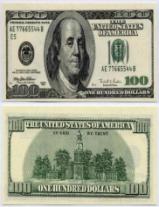 To visit   [ tə ʹvizit ]
Can/Cannot solve problem   [ kӕn/ ʹkӕnɒt  sɒlv  ʹprɒbləm ]
Can/Cannot buy anything   [ kӕn/ ʹkӕnɒt  bai ʹeniϴiŋ ]
To spend on [ spend ɒn ] 
To earn  [ tə 3:n ]
To buy [ tə bai]
To travel  [ tə ʹtrӕv(ə)l ]
To go to  [ tə gəu tə]
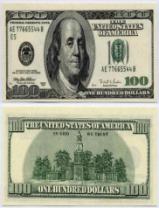 Hardworking  [ ha:dʹw3:kiŋ ] 
Honest  [ ʹɒnist ] 
Educated   [ ʹedjuˏ keitid ]
Purposeful   [ ʹp3:pəsful ]
Organized   [ ʹϽ:gənaizd ]
Sociable   [ ʹsəuʃəbl ]
Friendly    [ ʹfrendli ]
Do you like money?
+Yes, I do. Because…
- No, I don’t.because…
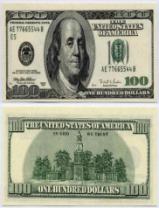 - On what do you spend your money?
- I spend my money on…
It is dollar
It is currency of …
… Yuan
It is currency of …
… Pound
It is …
Euro
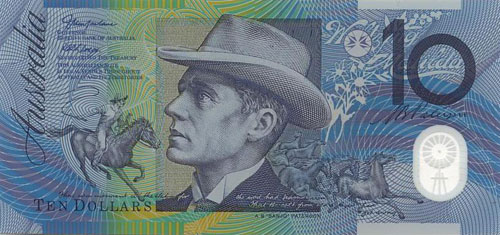 Dollar of Australia
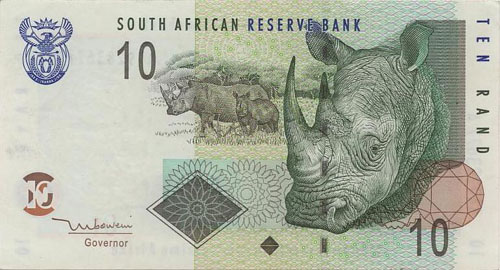 Rand of South Africa
Rouble
It is Residence of Queen
It is in England
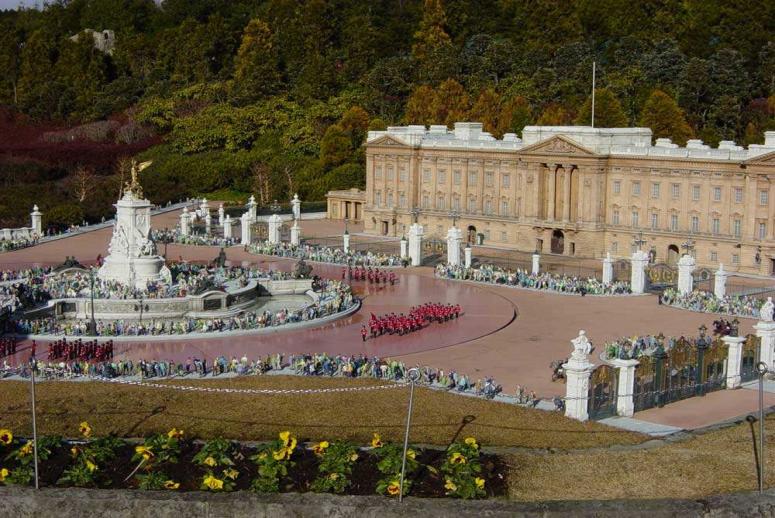 It is kangaroo
It is in …
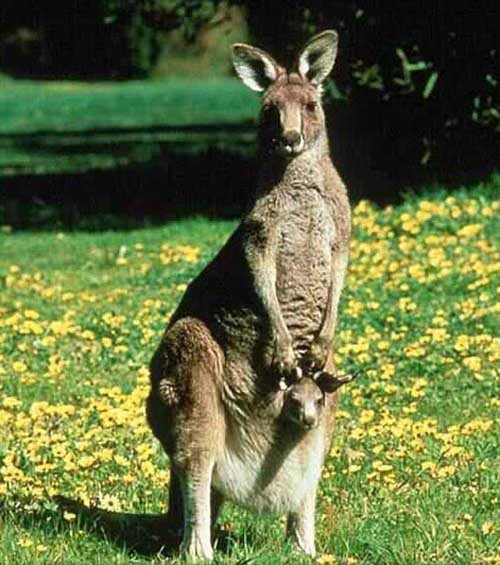 … wildlife
It is in …
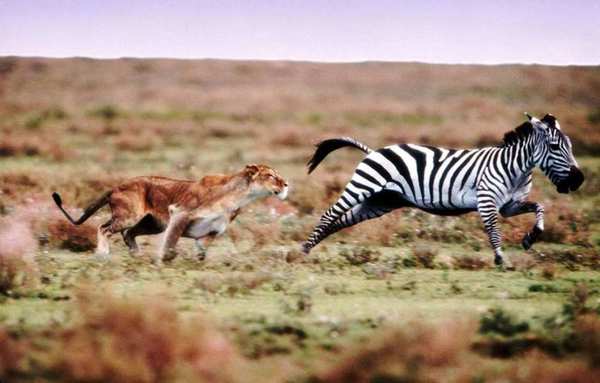 Big Ben.
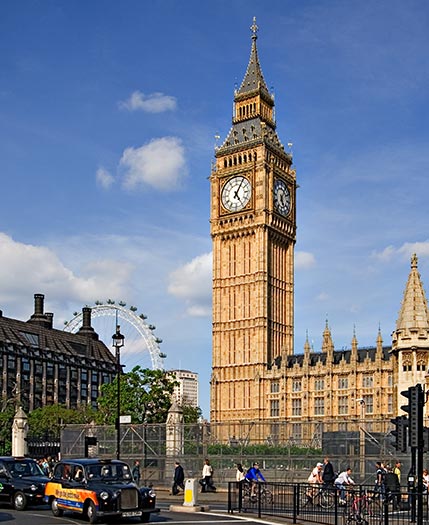 Eiffel Tower.
Disneyland
Hollywood
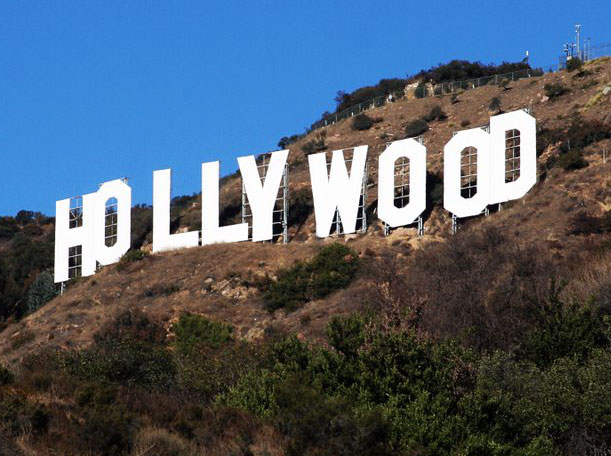 Statue of Liberty
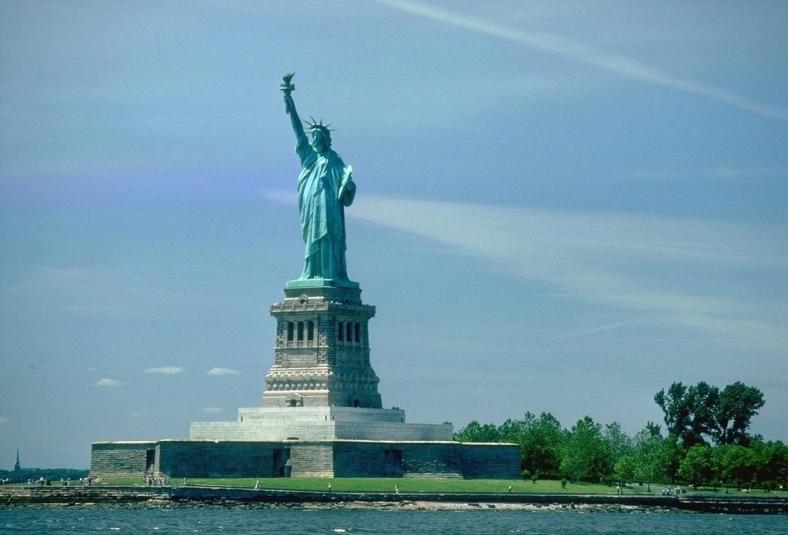 Great wall
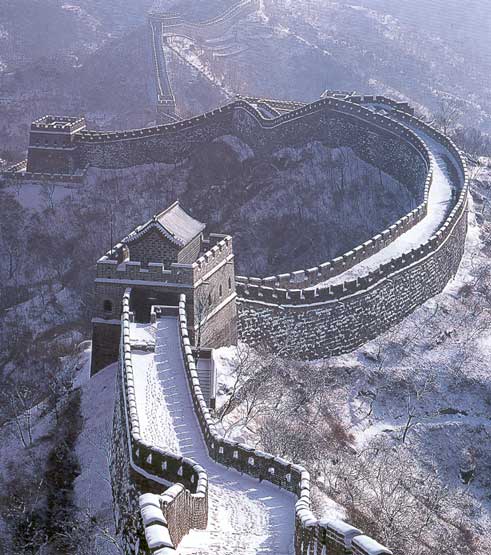 Red Square
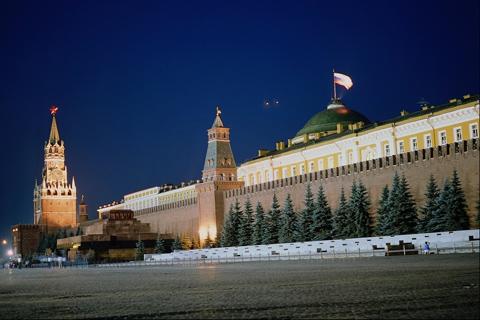 If I had a lot of money, I would go to … to see…
-  No pains, no gains. -  Don’t have 100 roubles, but have 100 friends. -  Health is better than wealth.
A teacher spends money on…A doctor spends money on…A businessman spends …A driver spends …A student ……
If I had a lot of money, 
I would spend on…
family
education
car
cinema, theatre
achievement goal
If I had a lot of money, 
I would spend on…
health
travelling
everyday
necessity
«More clever – more money»
If you want to be successful and happy,         you must be:
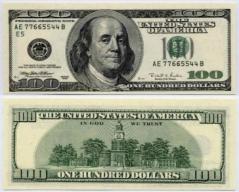 Your homework – write an essay «Money in our life».
Thanks for your attention and participation